mastermind Implemented
David Kauchak
CS52 – Spring 2017
Admin
Assignment 7

CS lunch today in Frank Blue Room
Miscellaneous SML
Assignment 3 revisited
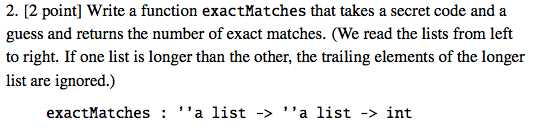 new type equivalence: code -> code -> int
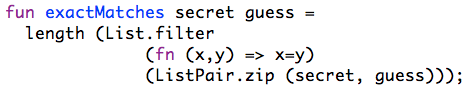 Assignment 3 revisited
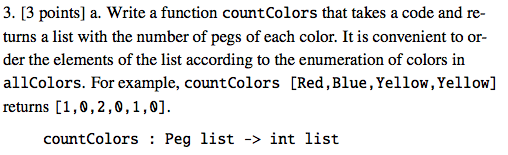 new type equivalence: code -> int list
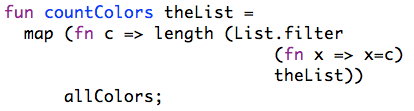 Assignment 3 revisited
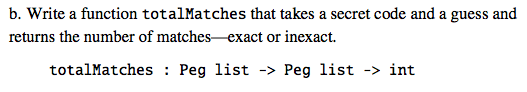 new type equivalence: code -> code -> int
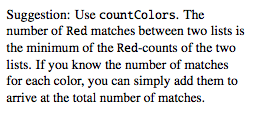 Assignment 3 revisited
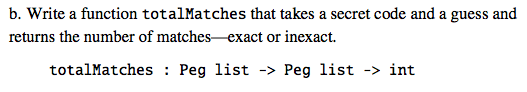 new type equivalence: code -> code -> int
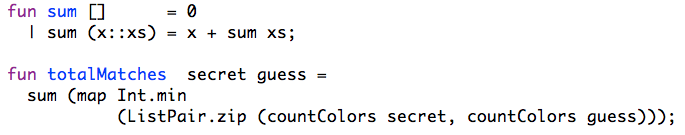 Assignment 3 revisited
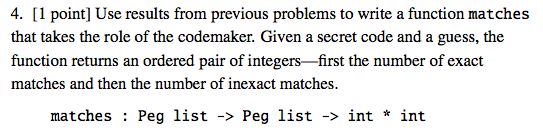 new type equivalence: code -> code -> response
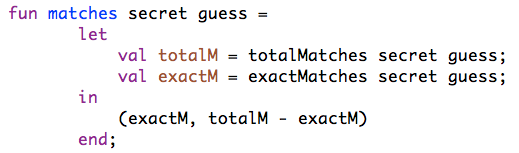 Assignment 3 revisited
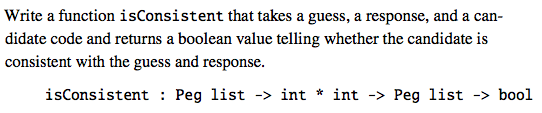 new type equivalence: code -> response -> code -> bool
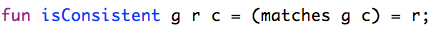 Assignment 3 revisited
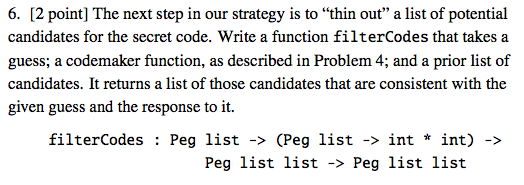 new type equivalence: code -> codemaker -> code list -> code list
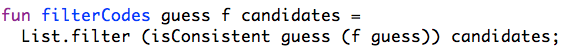